Capturing linear instability in two-fluid convection
Daniel Shipley, Peter Clark, Bob Plant, Hilary Weller

ParaCon Plenary, 13/12/2021
Overview
Recap of previous work on two-fluid Rayleigh-Bénard convection (RBC)
Linear stability problem for RBC
Comparison with fully nonlinear numerical results
2
Rayleigh-Bénard convection (RBC)
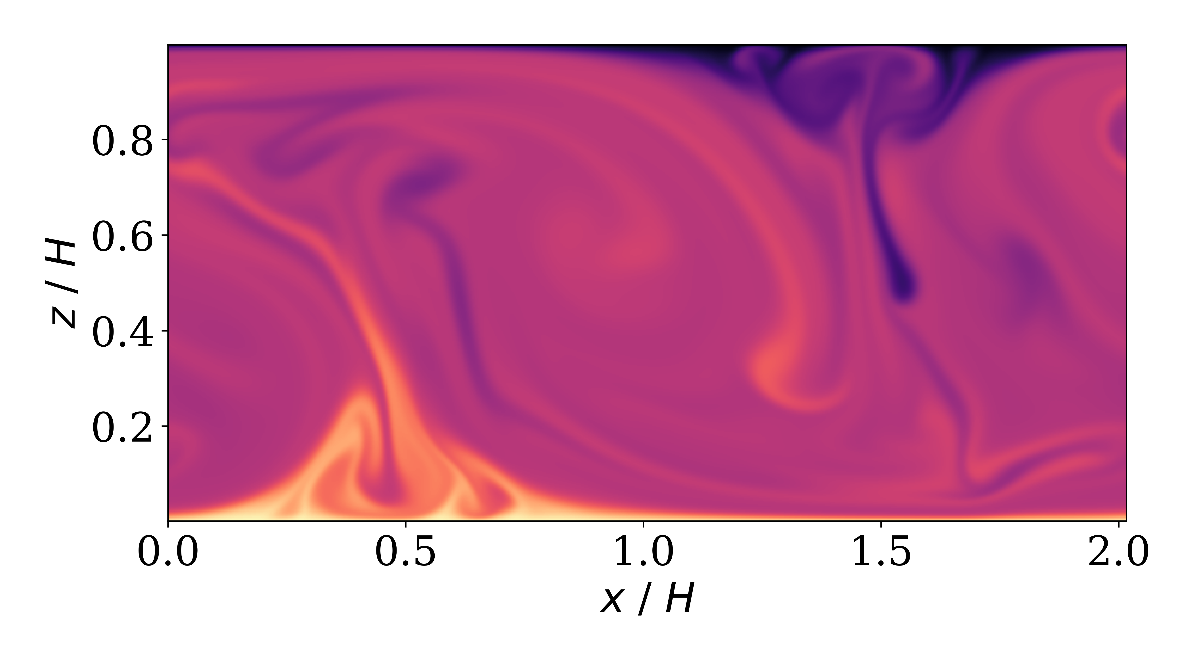 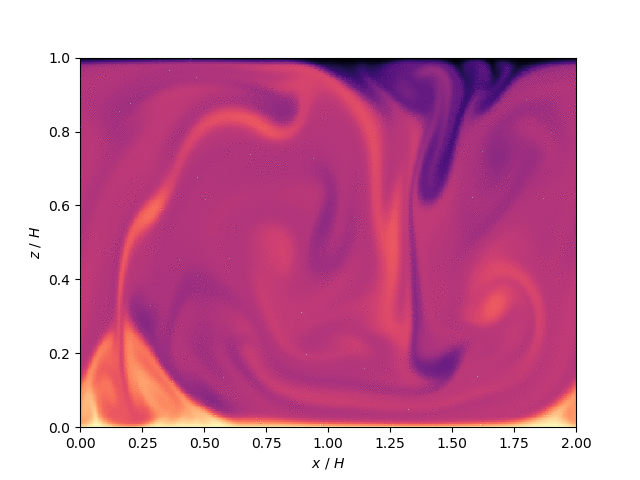 Global response of the fluid (Pr) to applied forcing (Ra) is space-time averaged normalised heat flux:
3
Two-fluid RBC recap
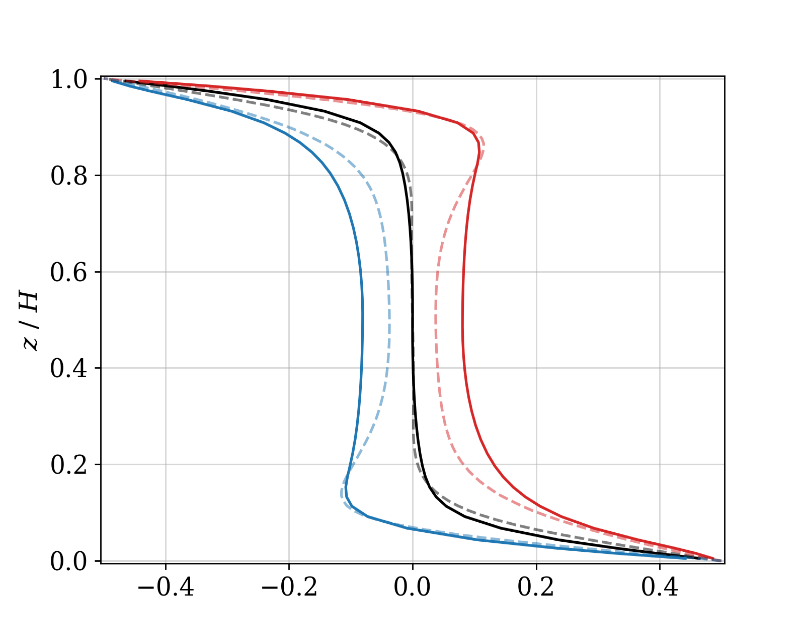 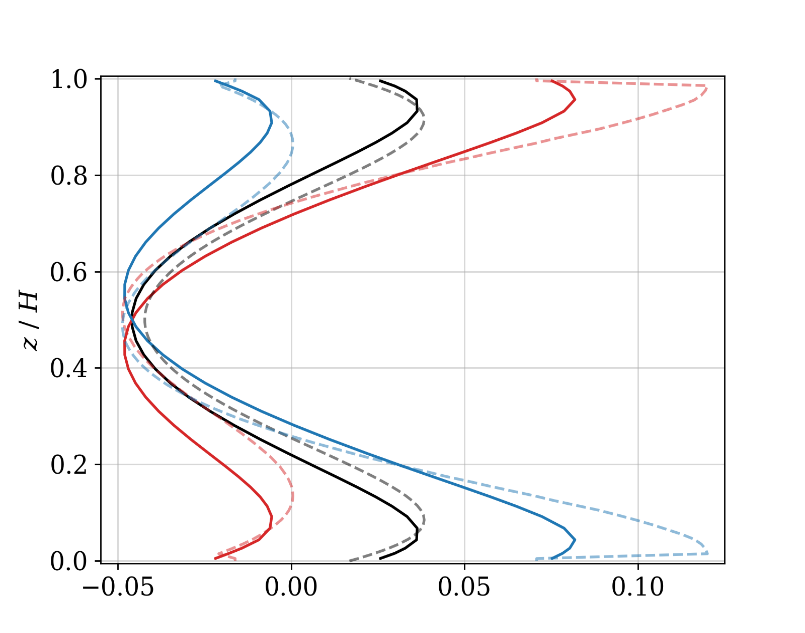 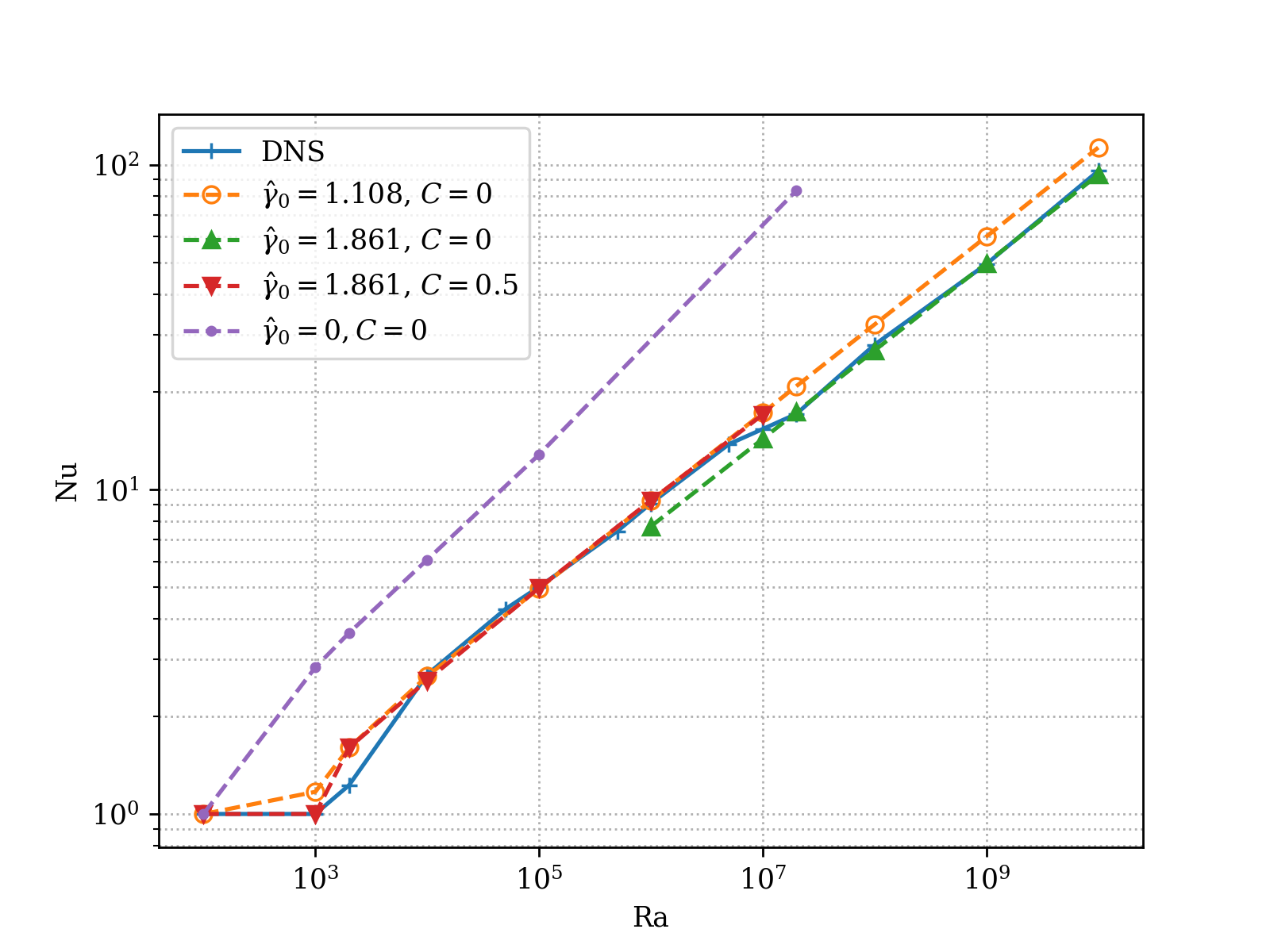 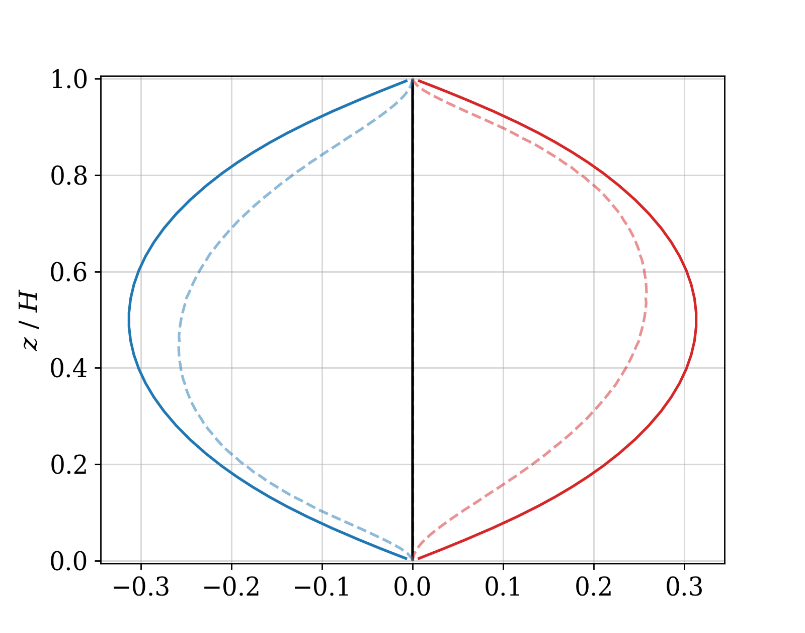 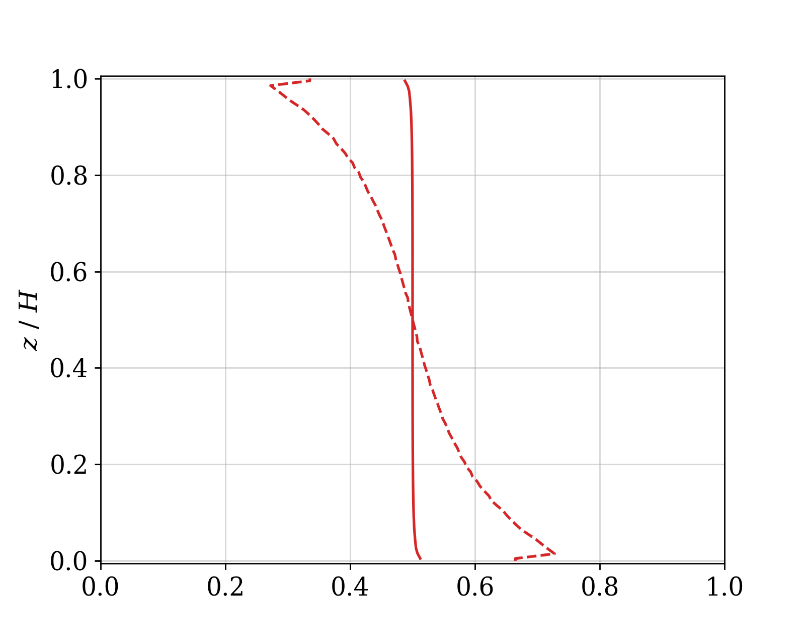 4
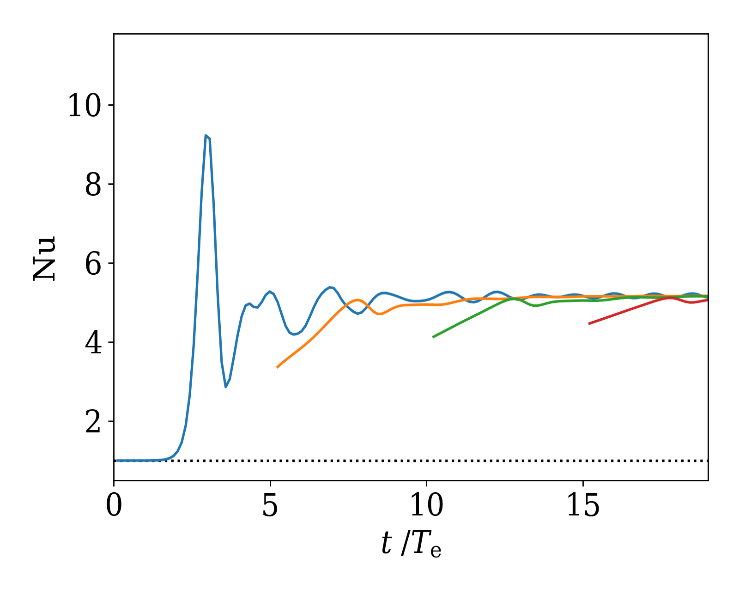 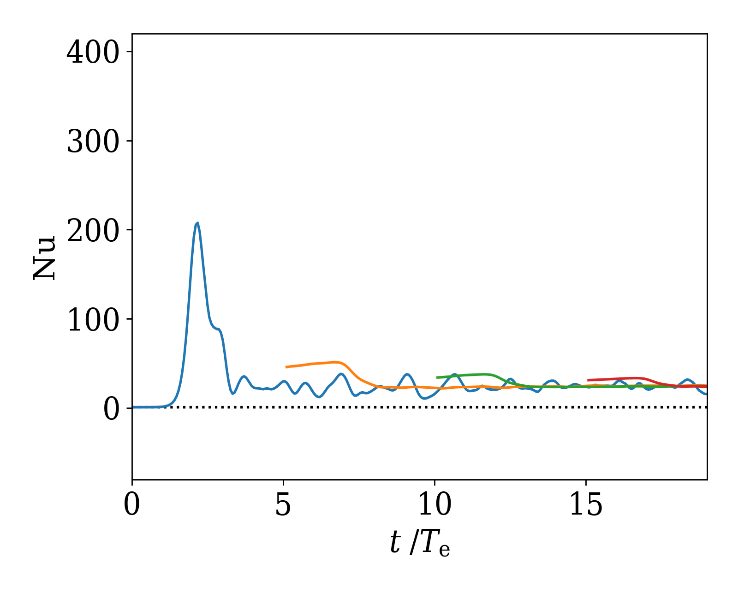 Two-fluid RBC: spin-up
DNS
Also noticed: spin-up seems approximately correct

	Why?
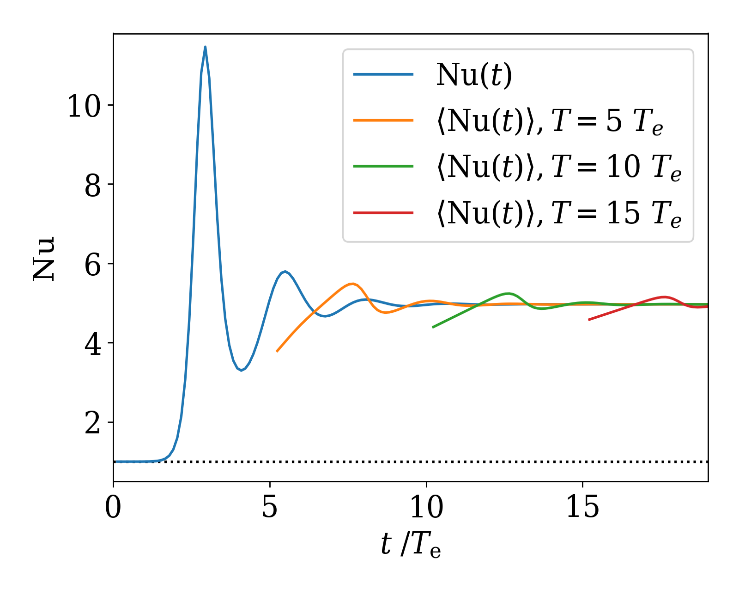 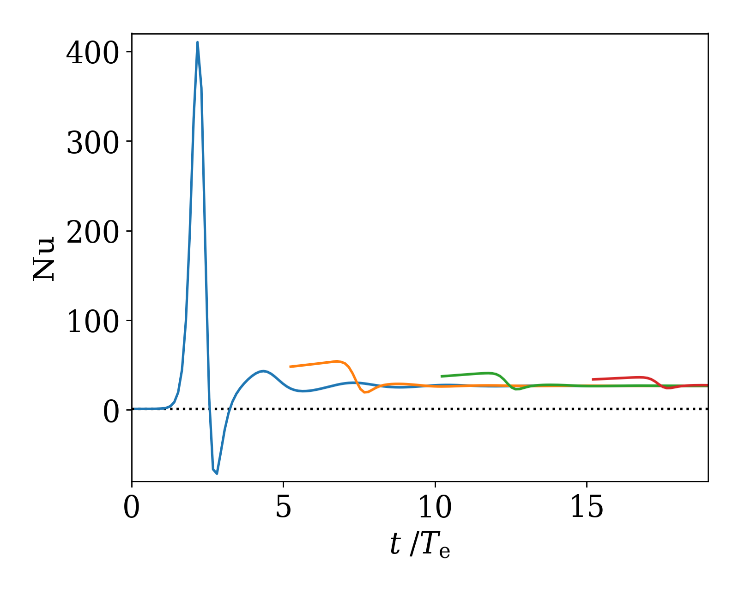 Single-column
5
Linear stability in RBC
6
Linear stability in two-fluid RBC
+ve
-ve
7
Linear stability in two-fluid RBC
8
Linear stability in two-fluid RBC
9
Linear instability in two-fluid RBC
10
Linear instability in two-fluid RBC
11
Numerical single-column results
12
Linear growth rate at high Ra
13
Summary
Two-fluid single-column model can closely reproduce the classical linear instability results for RBC
Including growth rate!
This helps explain why two-fluid SCM gets initiation approximately correct
High-Ra limit for growth rate scales correctly, but constant is bigger than true result
This high-Ra limit is a very robust feature of the two-fluid analysis
Two-fluid SCM seems to capture some aspects of the convective stability problem almost “for free”
Possible future directions: 
finite filter width
consequences for multi-moment modelling of initiation
consequences for multi-fluid Laplacian correction terms
14
References
D. Shipley, H. Weller, P. Clark, W. McIntyre (2021) “Two-fluid single column modelling of Rayleigh-Bénard convection as a step towards multi-fluid modelling of atmospheric convection”, accepted by QJRMS. https://arxiv.org/abs/2106.09386
15
Viscous multi-fluid equations
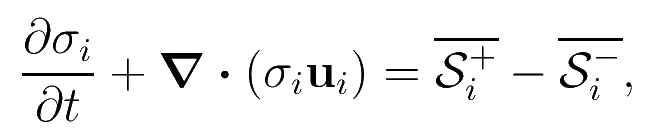 Entrainment/detrainment
Fluid fraction:
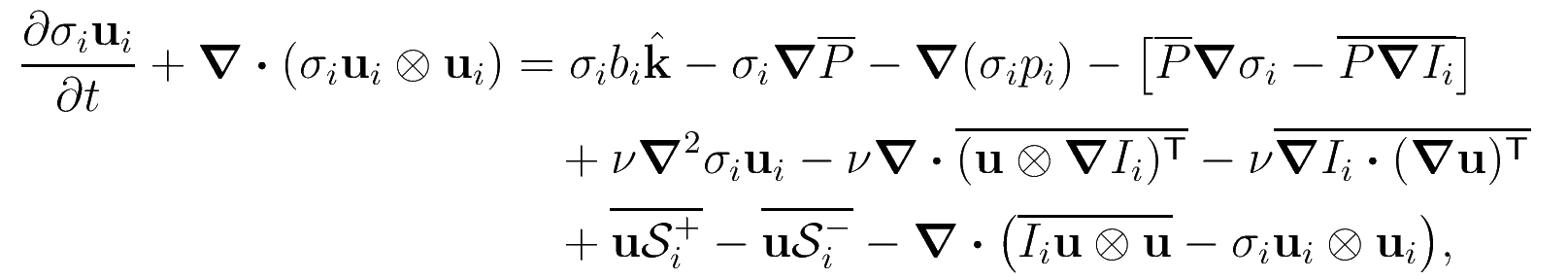 Subfilter fluxes
Momentum:
Pressure drag
Residual viscous & diffusive fluxes
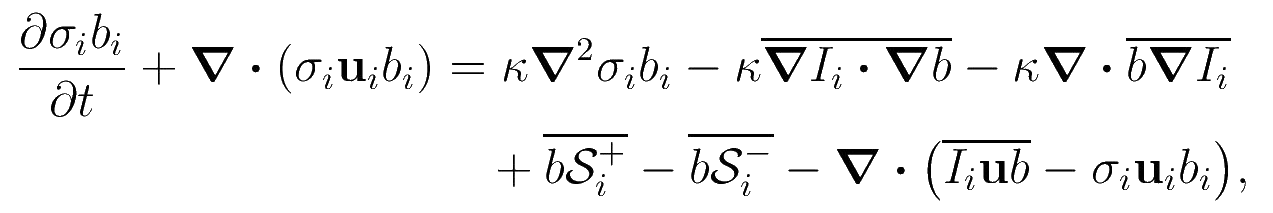 Buoyancy:
Perturbation pressures
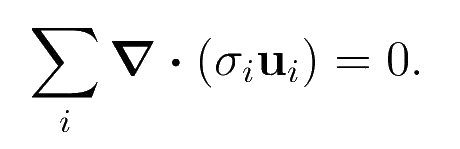 Divergence constraint:
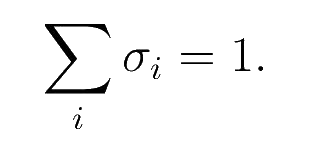 Sum constraint:
Lots of terms to parametrize!
Closures
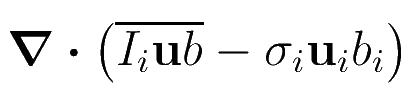 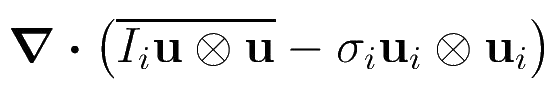 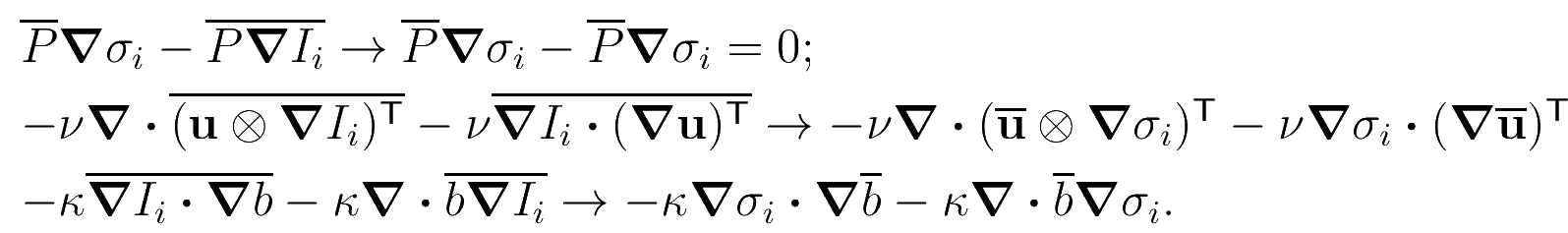 17
Closures – entrainment & detrainment
18
Closures – entrainment & detrainment
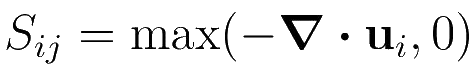 (exactly correct for first normal mode of RBC)
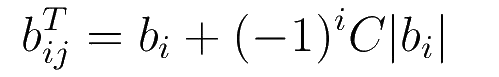 19
Closures – pressure perturbation
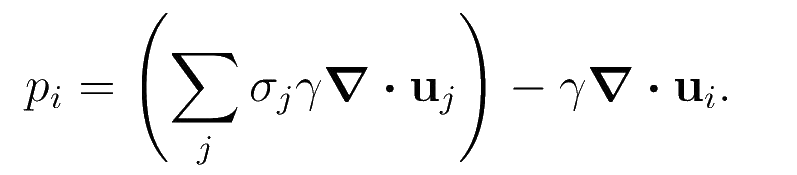 correction due to sum rules
20
Closures – pressure perturbation
Split the convective flow into coherent plumes and a well-mixed environment:
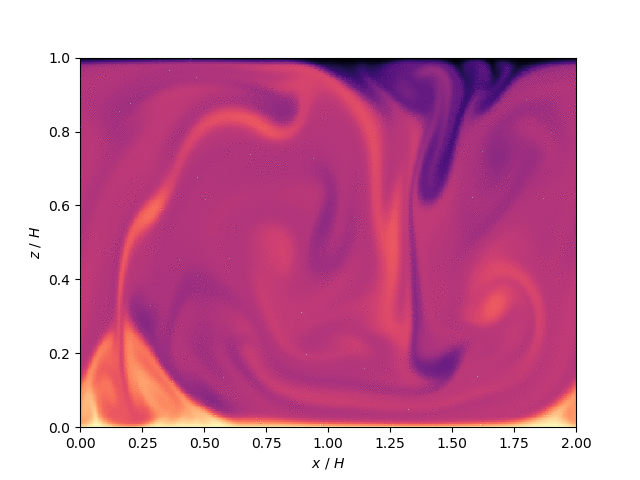 plume
plume
21
Closures – pressure perturbation
22
Closures – pressure perturbation
23